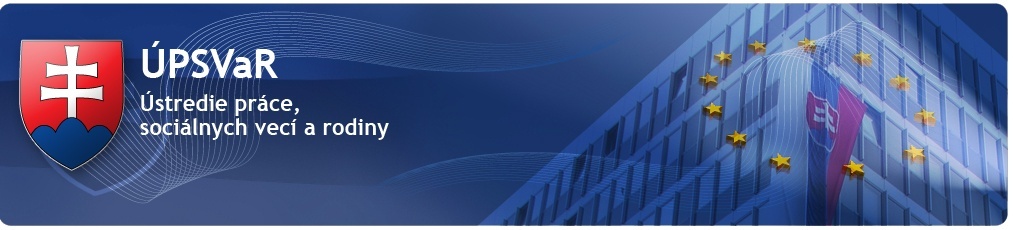 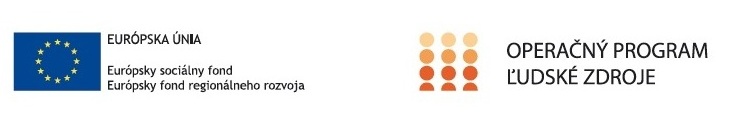 Proyecto nacional (PN)
«No pierdas el trabajo: fórmate»
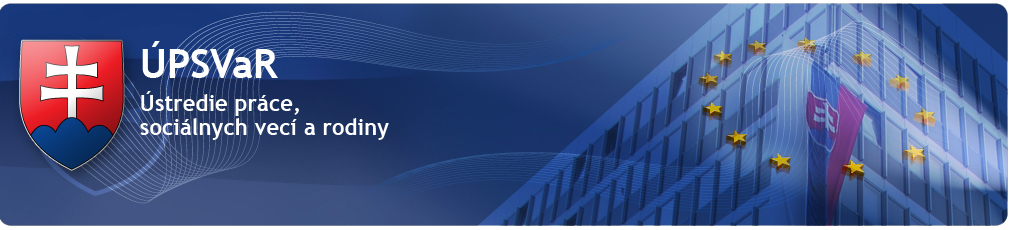 PN «No pierdas el trabajo: fórmate»
Información básica
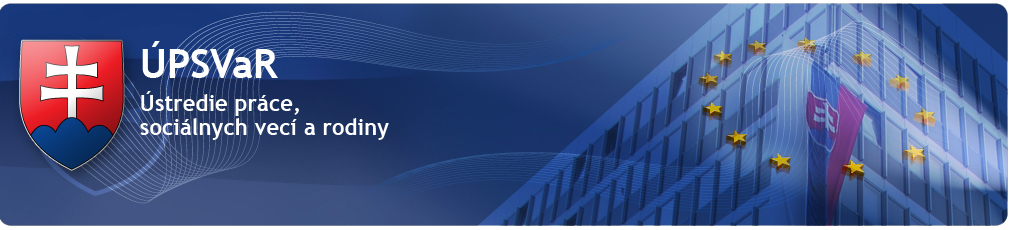 PN «No pierdas el trabajo: fórmate»
Objetivo del proyecto
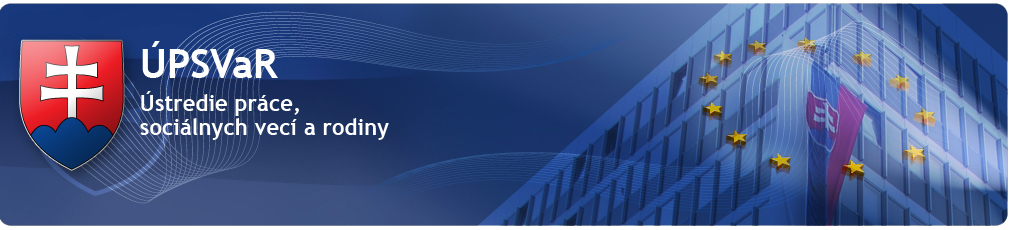 PN «No pierdas el trabajo: fórmate»
Resultados:
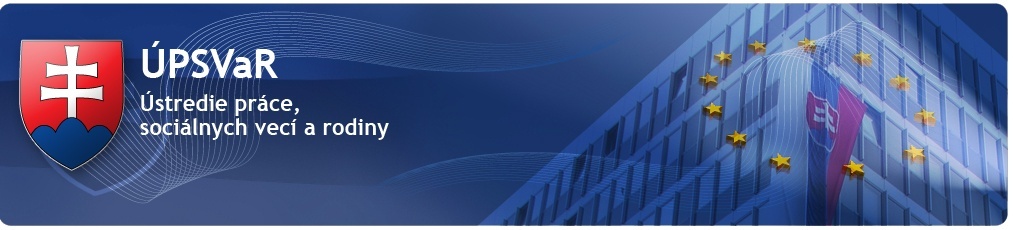 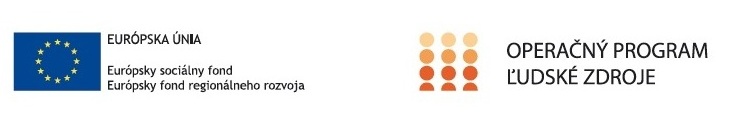 Proyecto nacional (PN)
«Educación de los demandantes de empleo - 2»
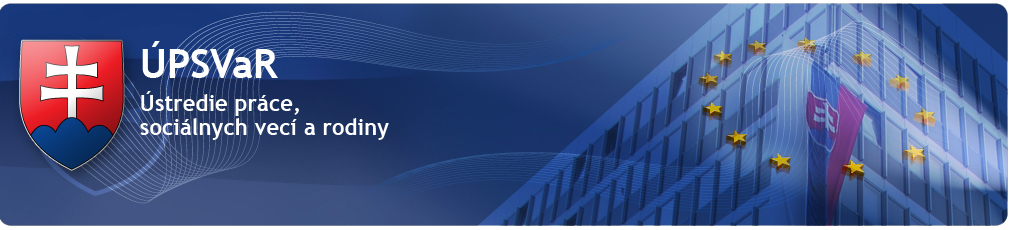 PN «Educación de los demandantes de empleo - 2»
Información básica
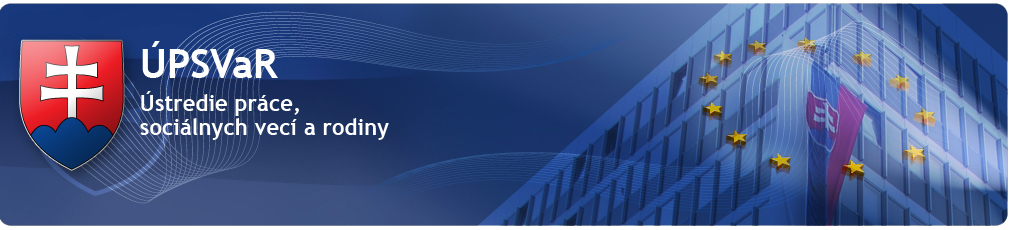 PN «Educación de los demandantes de empleo - 2»
Objetivo del proyecto
[Speaker Notes: Predpoklad predlžovania do 12/2013]
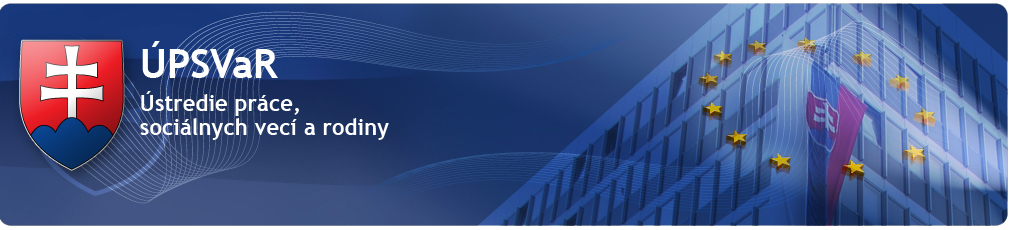 PN «Educación de los demandantes de empleo - 2»
Resultados: